Цель:
Учить воспроизводить указанное количество 
движений (в пределах 5-ти)
Упражнять в умении называть и различать знакомые 
геометрические фигуры: круг, квадрат, треугольник,
 прямоугольник
Совершенствовать представления о частях суток и их 
последовательности: утро, день, вечер, ночь
От рождения до школы
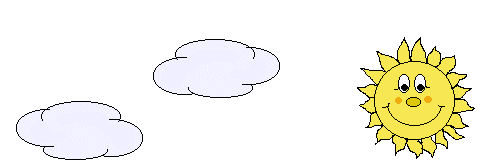 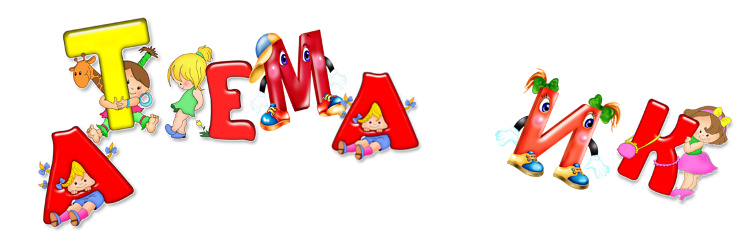 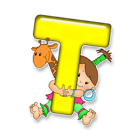 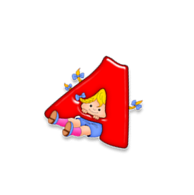 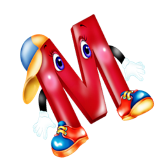 Средняя группафевраль занятие №4
Подготовила МечковаО. О.
Воспитатель высшей квалификационной категории.
Мурманская область,
Г. Североморск
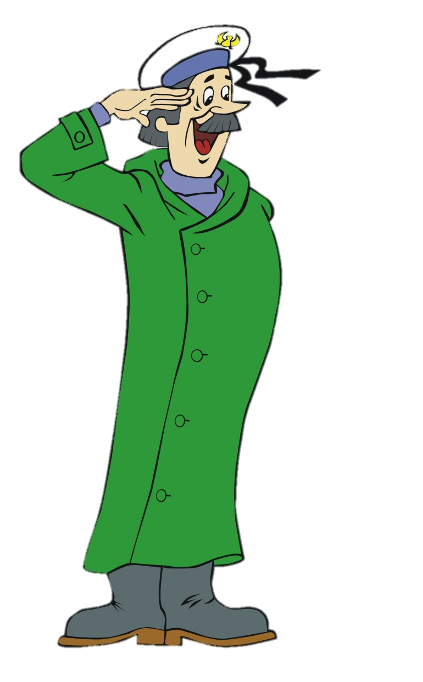 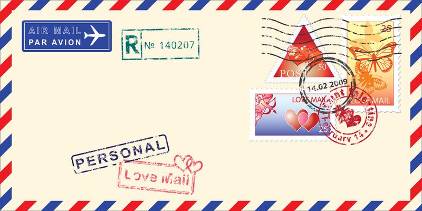 Сделайте столько приседаний, сколько кружков
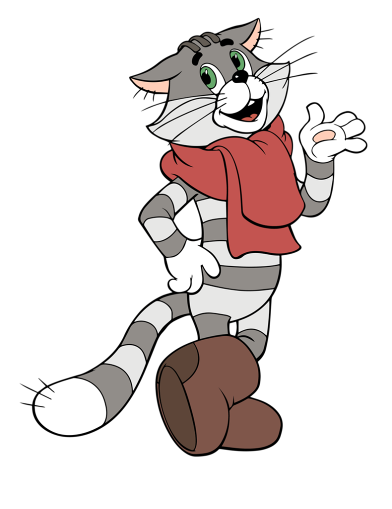 Сделайте столько прыжков, сколько кружков
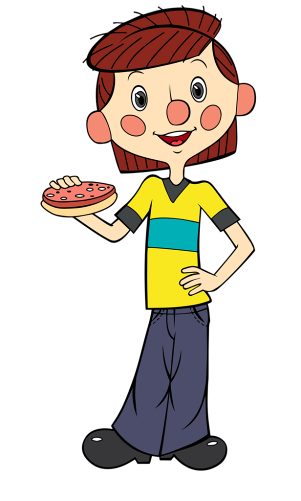 Сделайте столько хлопков, сколько кружков
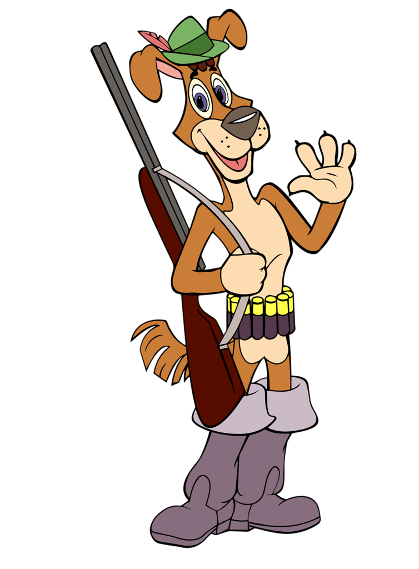 Отсчитайте столько кружков(квадратов, 
треугольников и овалов),
 сколько услышали хлопков
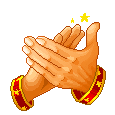 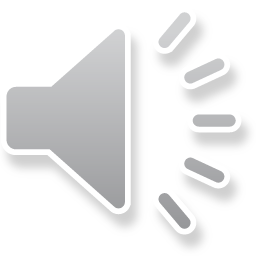 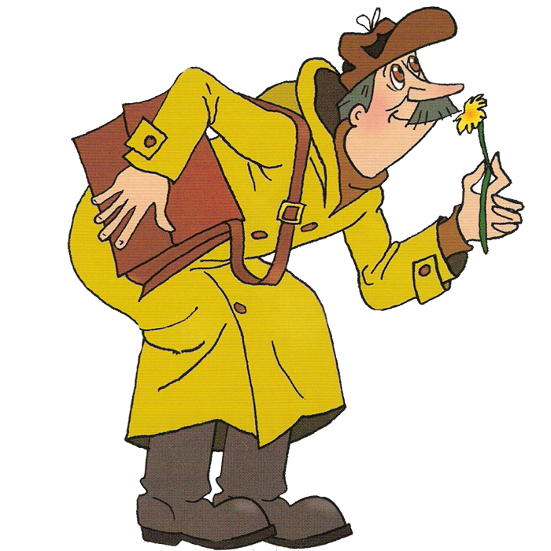 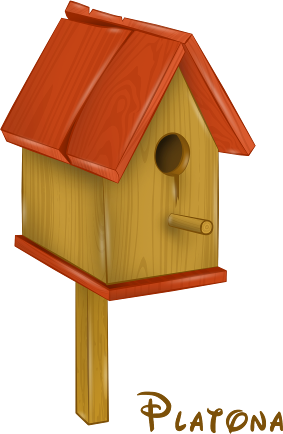 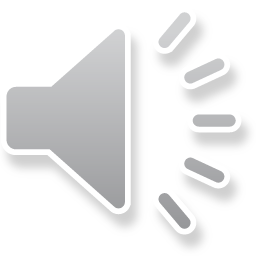 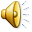 ?
Помоги Незнайке
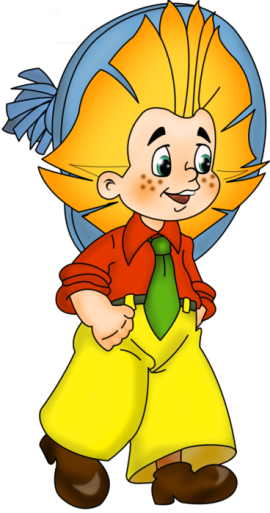 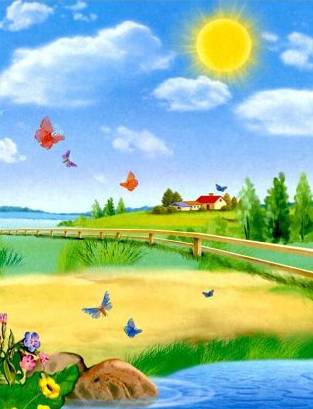 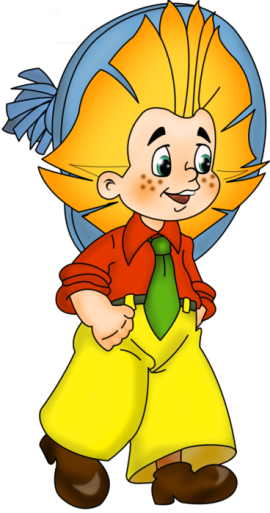 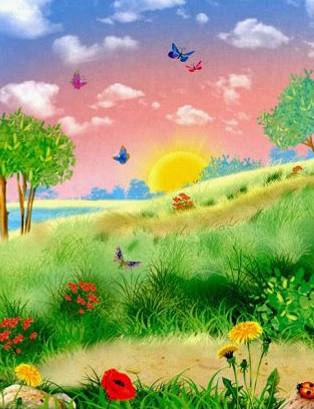 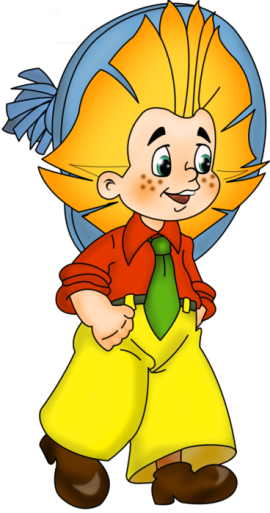 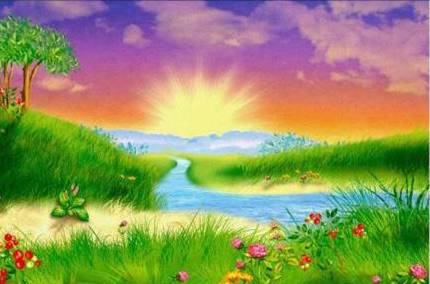 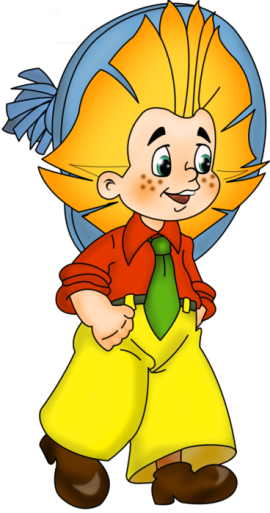 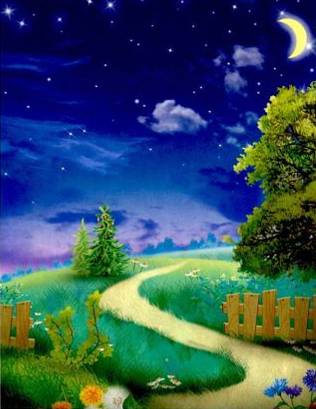 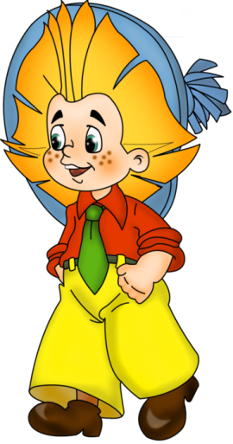 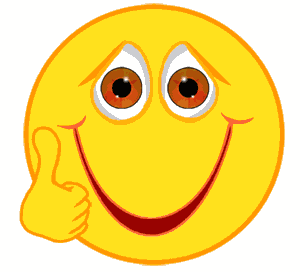